EKOROZWÓJ-wysiłek dający korzyści
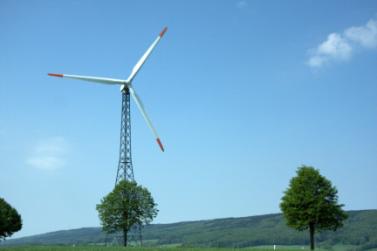 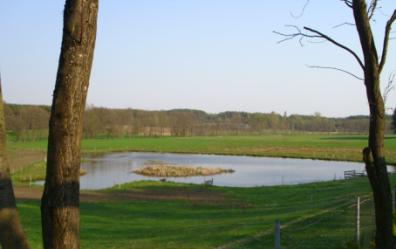 Zacznijmy od podstaw:
EKOROZWOJEM nazywamy rozwój społeczno-gospodarczy oparty na kryteriach ekologicznych. Rozwój gospodarczy oparty na eksploatacji zasobów odnawialnych (energia słoneczna, wiatr, rośliny uprawne, zwierzęta hodowlane itp.). Nie powoduje szkód w środowisku, uwzględnia uwarunkowania przyrodnicze i chroni podstawowe procesy ekologiczne. Celem ekorozwoju jest dążenie do zachowania równowagi ekologicznej w ekosystemach.
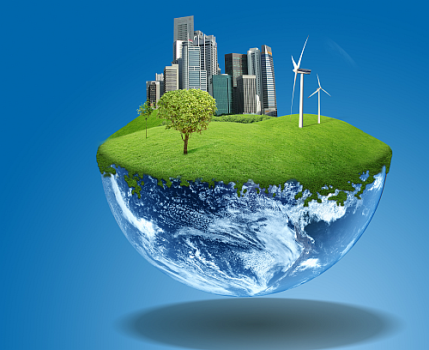 W ramach naszego projektu chcemy zaprezentować korzyści płynące z ekorozwoju w naszej wsi i nie tylko.
W tym celu przedstawimy dokonane zadania i inwestycje z których korzystają mieszkańcy:
Akcja „NAKRĘTKA”
Nasza szkoła bierze udział w akcji charytatywnej na rzecz osób niepełnosprawnych - przekazując zbierane przez uczniów nakrętki na zakup wózka inwalidzkiego. Zbierając nakrętki uczestniczymy w ekorozwoju, ponieważ poddaje się je recyklingowi.
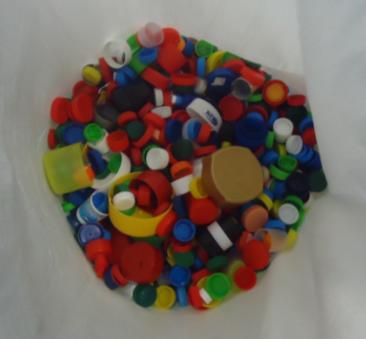 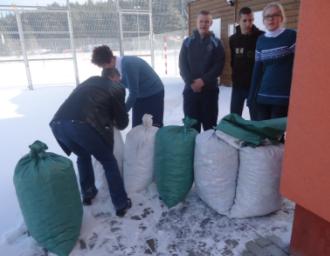 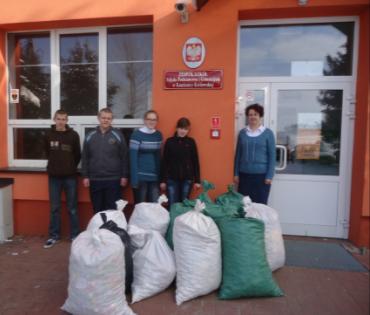 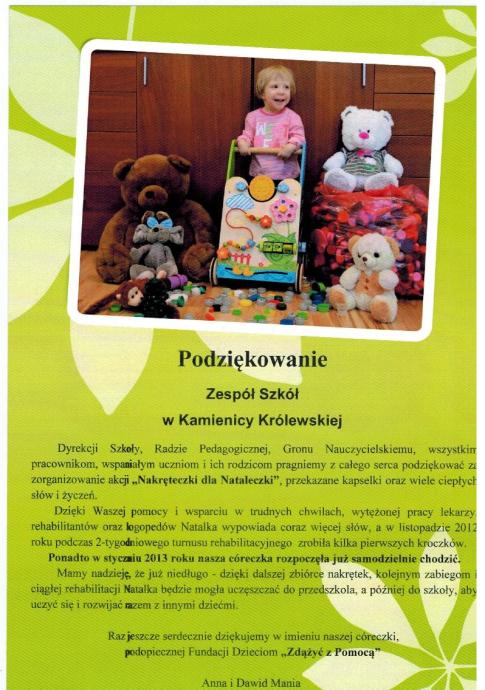 Nasza szkoła otrzymała podziękowanie za zbiórkę  plastikowych nakrętek na rzecz małej Natalki.
Nawet najmłodsi wiedzą, że…
Kształtowanie właściwej postawy wobec środowiska należy rozpocząć od najmłodszych lat, bowiem świadomość człowieka kształtuje się przez całe życie, jednak jej podstawy każdy zdobywa w dzieciństwie i młodości, kiedy jest wrażliwy na wszystko co go otacza.

Przeprowadziłyśmy lekcję z jedną z klas młodszych .Naszym celem było uświadomienie dzieciom, że segregacja śmieci jest bardzo ważna i dzięki niej mogą dbać o środowisko.
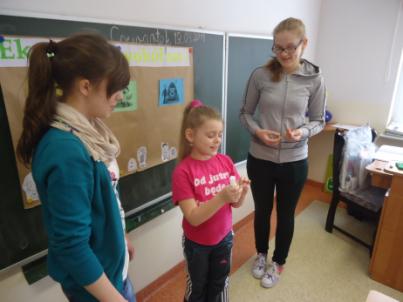 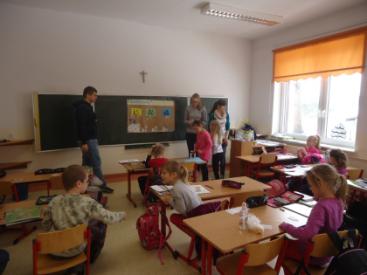 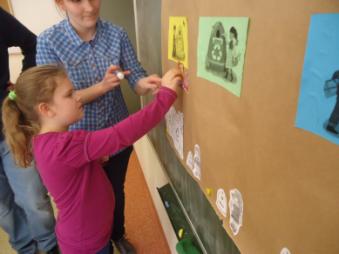 Uczyłyśmy młodsze dzieci segregacji śmieci
Wraz z dziećmi przygotowaliśmy plakat dotyczący segregacji odpadów oraz rozdałyśmy im kolorowanki o tematyce ekologicznej.
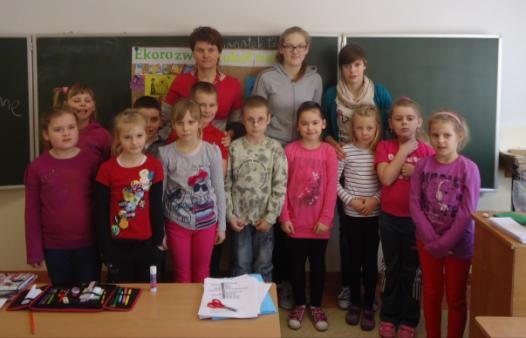 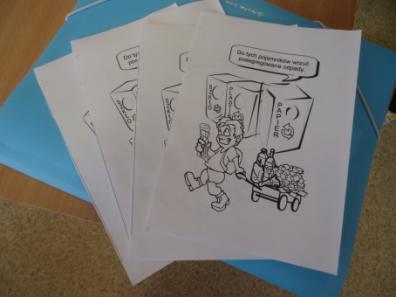 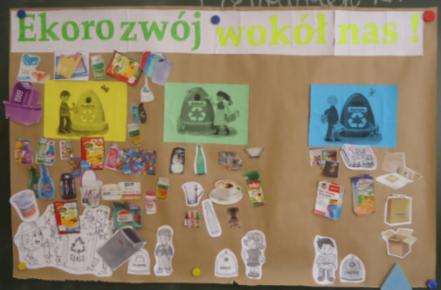 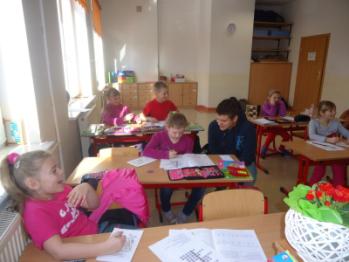 Jezioro Kamienickie-pełne doświadczeń i korzyści…
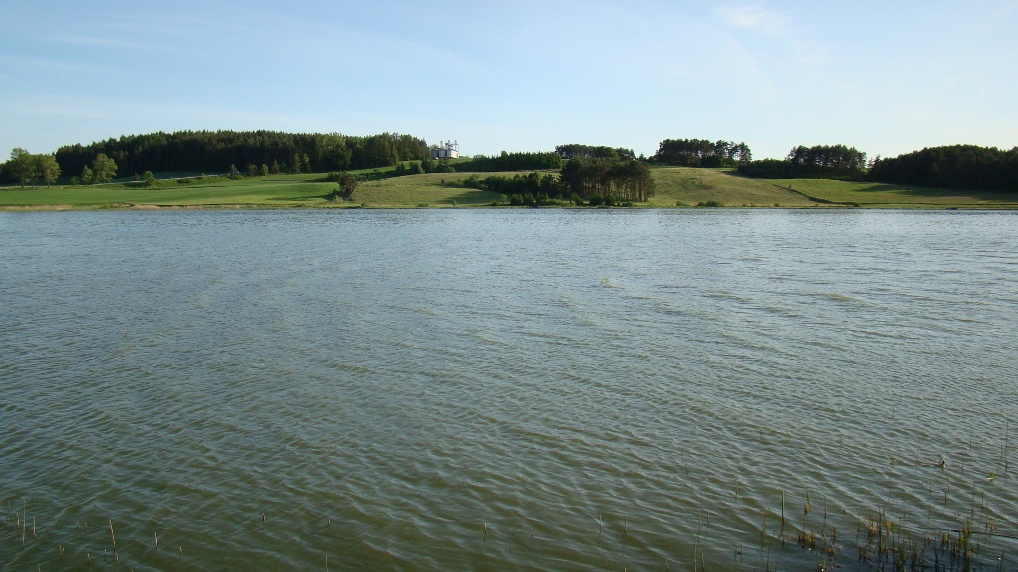 W ubiegłym roku nasza szkoła podjęła się realizacji projektu , którego głównym celem było podniesienie czystości wód tego jeziora. W tej sprawie przeprowadziłyśmy wywiad z panią Eweliną Wejer nauczycielką przyrody oraz opiekunem tego projektu.
Dlaczego zdecydowała się Pani na udział w projekcie Jezioro Kamienickie- Nasze Jezioro?
Wspólnie z nauczycielką biologii Panią Iwoną Tesmer  zdecydowałyśmy się wziąć udział w  projekcie, aby przybliżyć uczniom naszej szkoły oraz ich rodzicom problemy środowiska przyrodniczego najbliższej okolicy. Otrzymaliśmy dofinansowanie WFOŚiGW  w Gdańsku, dzięki któremu mogliśmy prowadzić warsztaty, organizować konkursy dla uczniów z atrakcyjnymi nagrodami, ale także zakupiliśmy sprzęt do szkoły.
Jakie były cele tego projektu?
Zwiększenie wiedzy na temat  środowiska  przyrodniczego własnego regionu, a w szczególności na temat naszych jezior. Podniesienie świadomości i odpowiedzialności za przyrodę wśród uczniów ale także wśród społeczności lokalnej.
Czy pani zdaniem sytuacja jeziora się poprawiła?
Wykonywaliśmy szereg analiz wód jeziora między innymi biologiczną i chemiczną. Wyniki tych badań wykazały , że jezioro Kamienickie znajduje się na granicy klasy II-III. Po rozmowach z pracownikami gminy dowiedzieliśmy się również, że zostały zlikwidowane nielegalne zrzuty ścieków. Myślę, że czystość jeziora na pewno się poprawiła, dlatego warto brać udział w tego typu projektach.
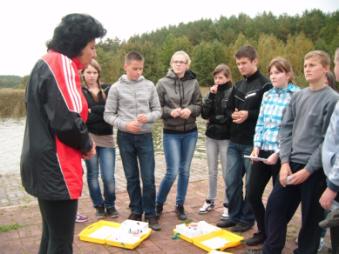 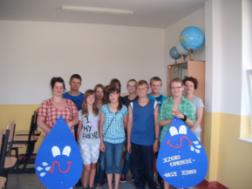 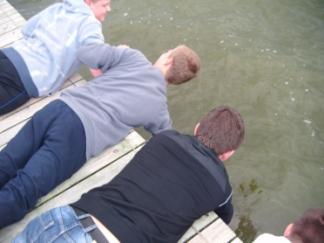 Warsztaty:
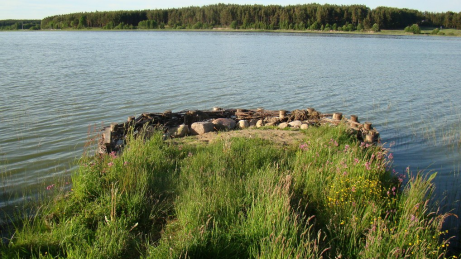 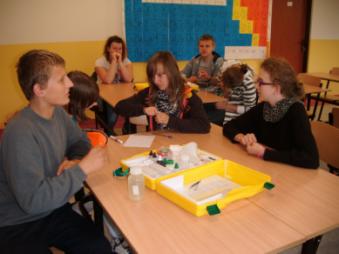 Coroczne sprzątanie świata W naszej wsi organizujemy sprzątanie pobliskich wiosek i przydrożnych rowów. Dzięki temu nasza okolica jest czysta i zadbana.
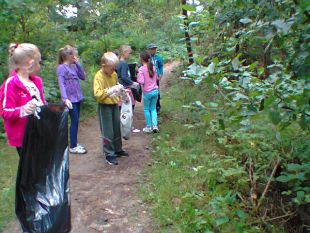 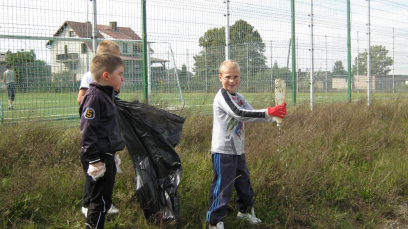 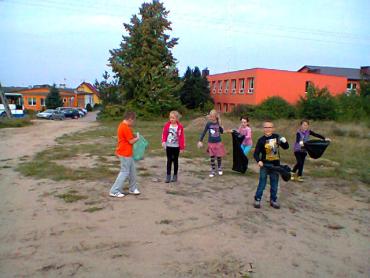 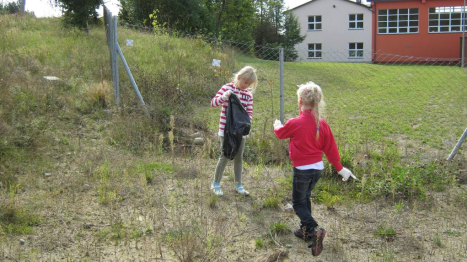 Ochrona środowiska
Wiemy, że środowisko w którym żyjemy jest dla nas bardzo ważne oraz chcemy aby było ono jak najlepsze dla mieszkańców aby wyrzucali śmieci do śmietników zamiast do lasów. Na ten temat przeprowadziłyśmy rozmowę z Panem Mariuszem Laska, który zajmuje się ochroną środowiska w naszej gminie.
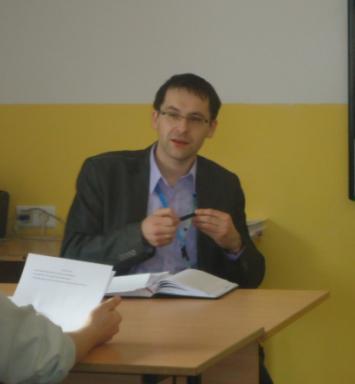 Co sądzi pan o „USTAWIE ŚMIECIOWEJ”? Czy według Pana ta ustawa to dobre rozwiązanie aby zachęcić mieszkańców naszej gminy do recyklingu?
Stawki nakładane przez gminę zmuszą mieszkańców do segregacji śmieci. Opłaty będą nakładane w zależności od wielkości gospodarstwa oraz od liczby mieszkańców. Gmina zmusi obywateli, poprzez większe opłaty osobom, które nie będą segregowały odpadów.
Jeszcze do niedawna w większych miejscowościach znajdowały się kontenery do segregacji śmieci, dlaczego zostały one zlikwidowane?
Nie ma ich, ponieważ mieszkańcy nie segregowali ich prawidłowo-trafiało do nich wszystko. Odpady nie były segregowane. Zlikwidowane je, ale wprowadzono selektywną segregację śmieci w gospodarstwach domowych-do której mieszkańcy muszą się dostosować.
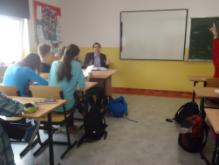 Ulotka naszej gminy-rady na odpady…
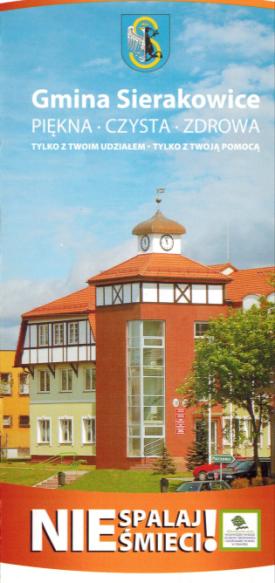 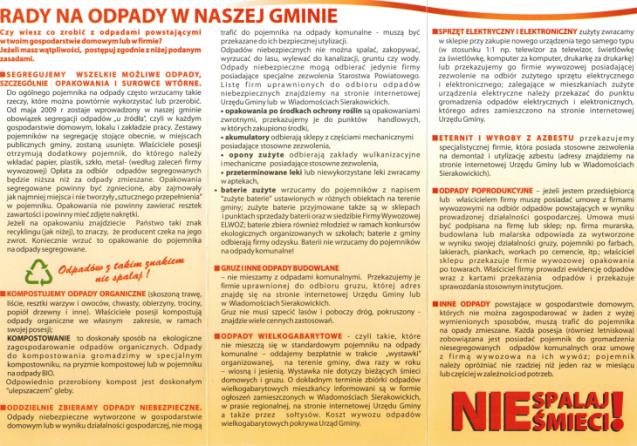 EKOLOGIĘ TRZEBA PRZEŁOŻYĆ NA CZYNY-PRODUKOWAĆ MNIEJ ŚMIECI,OSZCZĘDZAĆ WODĘ TO NASZ STYL ŻYCIA.
Podatek śmieciowy
W naszej gminie  gminie Sierakowice samotna osoba za śmieci segregowane zapłaci 15 zł miesięcznie zaś 6 osobowa rodzina 54 zł. Radni uchwalili właśnie stawki. Jest to opłata ryczałtowa, a jej wysokość będzie zależała od liczby osób w gospodarstwie domowym.
Zgodnie z ustalonymi stawkami w gminie Sierakowice miesięczny ryczałt za śmieci segregowane wyniesie:
gospodarstwo 1 osobowe – 15 zł
gospodarstwo 2 osobowe – 28 zł
gospodarstwo 3 osobowe – 38 zł
gospodarstwo 4 osobowe – 44 zł
gospodarstwo 5 osobowe – 49 zł
gospodarstwo 6 osobowe i większe – 54 zł

Opłata za śmieci niesegregowane jest odpowiednio wyższa i wynosi:
gospodarstwo 1 osobowe – 22,5 zł
gospodarstwo 2 osobowe – 42 zł
gospodarstwo 3 osobowe – 57 zł
gospodarstwo 4 osobowe – 66 zł
gospodarstwo 5 osobowe – 73,5 zł
gospodarstwo 6 osobowe i większe – 81 zł
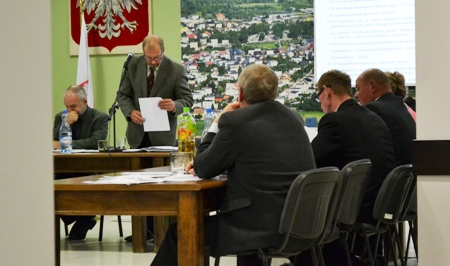 Kanalizacja w naszej gminie…
Główną przesłanką do realizacji przedmiotowego projektu inwestycyjnego jest potrzeba ochrony potencjału przyrodniczego aglomeracji Sierakowice, w tym licznych Obszarów Natura 2000. Głównym celem inwestycji jest powstrzymanie przed dalszą degradacją wód powierzchniowych i podziemnych oraz poprawa warunków życia i zdrowia mieszkańców i turystów. Równie ważnym argumentem jest także spełnienie wymagań prawnych w zakresie zagospodarowania ścieków. Realizacja niniejszego projektu jest jednym z najważniejszych zadań, jakie obie gminy wyznaczyły sobie do realizacji w najbliższym czasie.
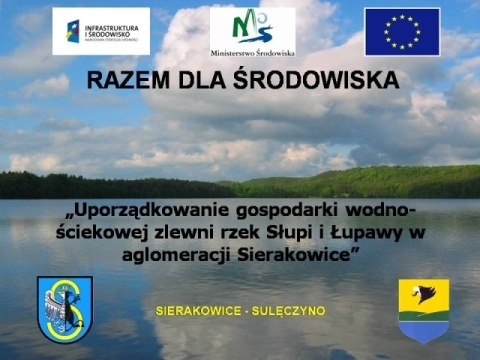 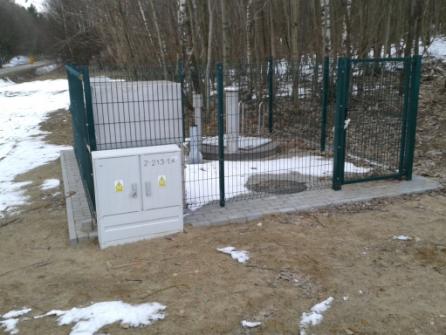 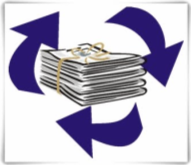 MakulaturaW naszej okolicy znajduje się punkt w którym można oddać makulaturę. Dzięki temu papier zostaje oddany do recyklingu a przydrożne lasy są pozbawione odpadów.
Zbiórka aluminium
Puszki aluminiowe możemy również oddać w miejsce,
gdzie nie będą one zanieczyszczać środowiska naturalnego.
Nasza szkoła również prowadzić akcję zbieraniu puszek aluminiowych.
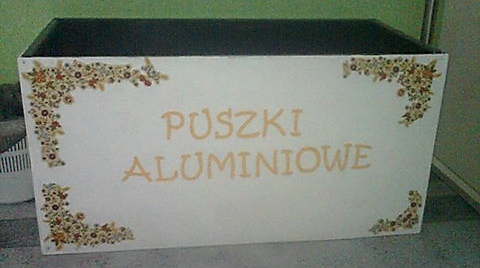 Odnawialne źródła energii…Na szkolnej przerwie wraz z kolegami i koleżankami przeprowadziłyśmy pogadanki na temat odnawialnych źródeł energii. Skupiliśmy uwagę na ich wykorzystaniu oraz źródeł z których one pochodzą. Aby podsumować nasze spotkanie każdemu z uczestników wręczyliśmy ulotkę na ten temat.
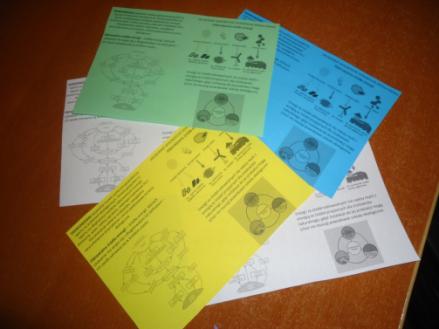 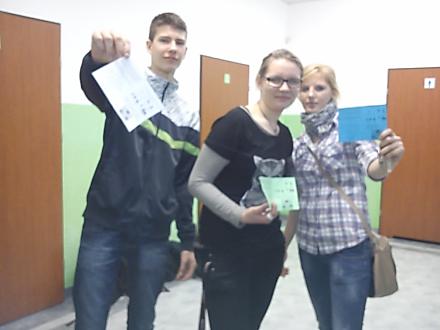 Wiatrak źródłem energii…
Przeprowadziłyśmy wywiad z posiadaczami wiatraku  dającego  energię cieplną.
1)Dlaczego zdecydowali się państwo na wiatrak?
   Na wiatrak zdecydowaliśmy się z dwóch powodów: po pierwsze to hobby męża, a po   
   drugie, że jest to pożyteczne ekologiczne urządzenie, które zmienia energię kinetyczną  
   wiatru w energię elektryczną.
2)Jakie korzyści czerpiecie państwo z posiadania wiatraku?
   To niewielkie urządzenie, które stoi na naszej działce produkuje nam darmową energię  
   elektryczną podgrzewając ciepłą wodę, która jest zawsze i w każdej chwili w zasięgu ręki,        
   a także przynosi oszczędności w budżecie domowym.
3)Czy gmina jest otwarta na dofinansowania tego typu inwestycji?
   Nie wiemy a nawet nigdy się nie pytaliśmy czy nasza gmina posiada fundusze na małe  
   wiatrowe elektrownie przydomowe. Chociaż warto to sprawdzić…
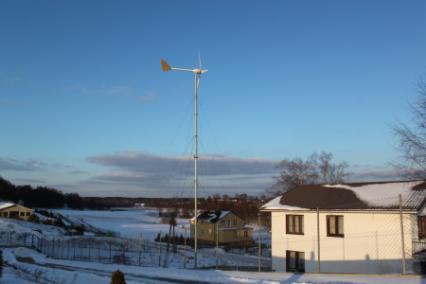 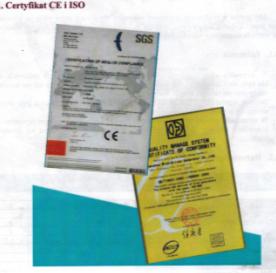 4)Dzięki takim inwestycjom bierzecie państwo udział w ekorozwoju, czy jesteście z tego zadowoleni? Dlaczego?
Można powiedzieć, że energetyka wiatrowa to technologia przyjazna środowisku, dlatego  że:
-wiatr stanowi niewyczerpalne źródło energii, a jego wykorzystanie pozwala na ograniczenie  zużycia zasobów paliw kopalnych
-turbiny wiatrowe podczas pracy nie powodują emisji do atmosfery  szkodliwych zanieczyszczeń 
-energetyka wiatrowa nie ma wpływu na degradację gleb i zanieczyszczeń wód. 
Jesteśmy zadowoleni, że posiadamy mała elektrownię wiatrową i tym samym bierzemy udział w ekorozwoju aktywnie chroniąc środowisko naturalne. Propagujemy  zachowania przyjazne  dla środowiska i budujemy swój pozytywny wizerunek.
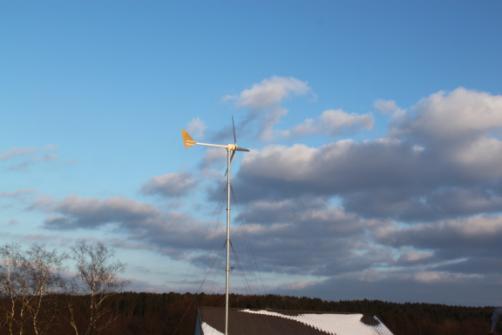 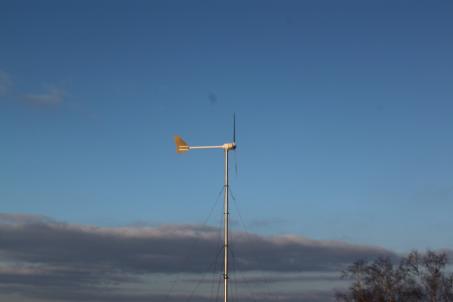 Solary słoneczne, kolejne źródłoprzynoszące korzyść…W naszej okolicy wiele rodzin decyduje się na solary, ponieważ dzięki nim mają w mieszkaniu ciepła wodę. Dzięki temu rozwija się ekorozwój na kryteriach ekologicznych.
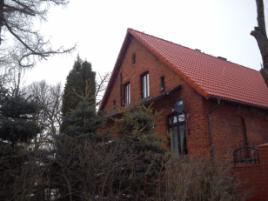 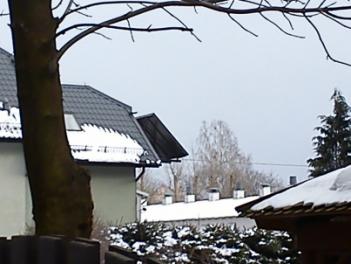 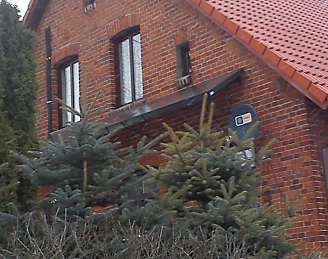 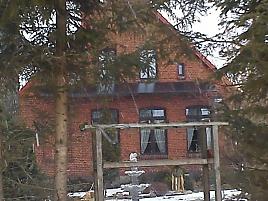 Happening poświęcony czystości i oszczędności wody
Gimnazjaliści ubrani w kolory wody z barwnymi transparentami wykonanymi z różnych surowców wtórnych, zachęcali mieszkańców do oszczędności i czystości wody. Natomiast uczniowie szkoły podstawowej propagowali ochronę i czystość lasów. 













 Młodzież wykazała się bardzo dużym zainteresowaniem i kreatywnością w przygotowywaniu ciekawych i pomysłowych haseł i transparentów.
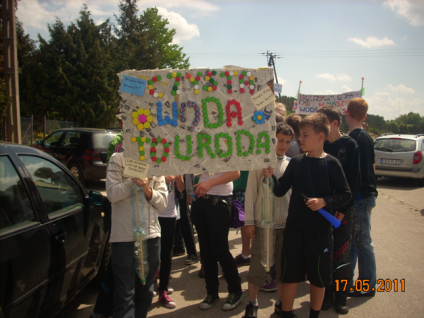 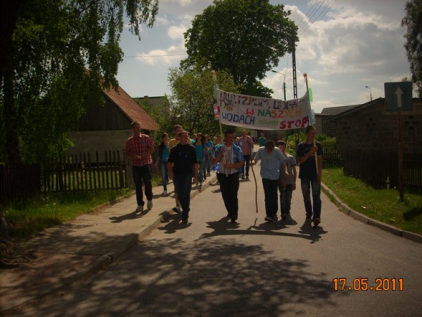 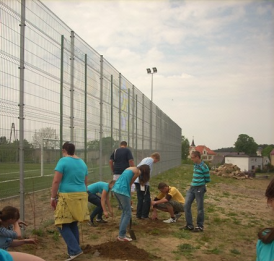 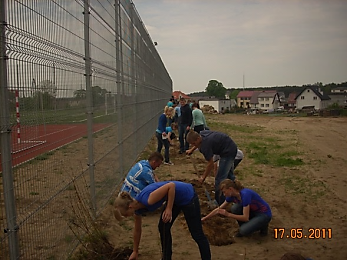 Dodatkowym przedsięwzięciem było posadzenie drzew wokół szkoły przez uczniów  gimnazjum. Sadzonki drzew przekazało w darowiźnie Nadleśnictwo Kartuzy, dzięki zaangażowaniu państwa K.K. Sieniek.
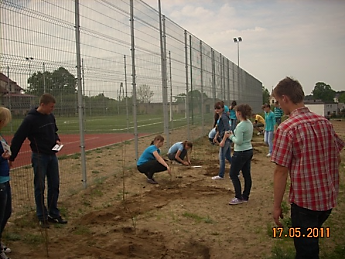 Zbiórka baterii…
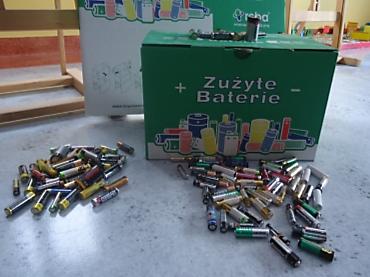 Nasza szkoła organizuje zbiórkę zużytych baterii, dzięki takiej akcji możemy oddać baterię-zamiast wyrzucać je przy czym zanieczyszczając nasze środowisko naturalne…
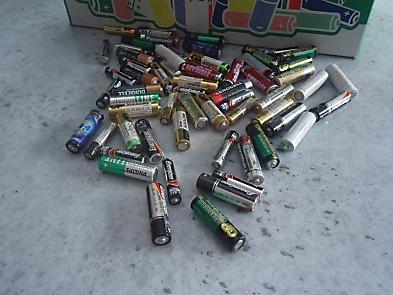 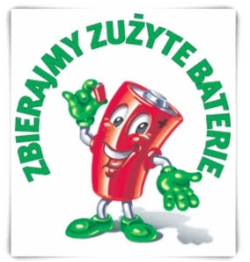 Rozmowa z mieszkanką naszej wsi…Aby dowiedzieć się co twierdzą o ekorozwoju mieszkańcy-przeprowadziłyśmy krótką rozmowę z jednym z nich.
W jaki sposób dba Pani o ekorozwój ?Staram się segregować odpady, oszczędzać energię oraz wodę. Prowadzę ogródek, w którym hoduję wyłącznie ekologiczne warzywa, stosując naturalne sposoby ochrony roślin.  
2)   Czy według Pani warto dbać o ekorozwój ?       Uważam, że tak ponieważ dbając o naszą okolicę, dbamy o zdrowie nasze oraz    
       następnych pokoleń.

3)   W jaki sposób mieszkańcy powinni dbać o ekorozwój?
        Według mnie, każdy mieszkaniec naszej wsi powinien stosować się  
        przynajmniej do segregacji śmieci, oszczędzania wody oraz energii.
DEBATADnia 20 marca 2013r, przeprowadziłyśmy debatę w naszej szkole. Zaprosiłyśmy panią dyrektor Hannę Subkowską-Wójcik panią z obsługi szkolnej Małgosię Bulman, nauczycieli prowadzących w szkole akcje ekologiczne, panią sekretarkę Tatianę Wejer, panią pedagog Iwonę Koszałka-Arent oraz tych którzy byli chętni aby nas wspierać. Uczniowie klasy VI Szkoły Podstawowej oraz klasy III gim. , którzy biorą udział w różnych akcjach dotyczących ekorozwoju, oraz  zaproszone przez nas uczennice ze szkoły średniej w Sierakowicach. Przeprowadziłyśmy również debatę w innej miejscowości w Szkole Podstawowej w Załakowie  dnia 22 marca 2013r. Uczestnikami byli uczniowie klasy V i VI wraz z wychowawcami.
ZS Kamienica Królewska
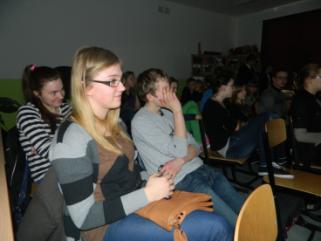 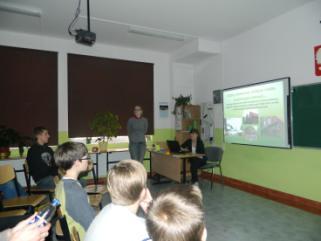 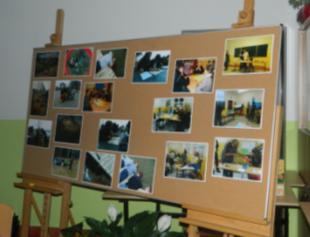 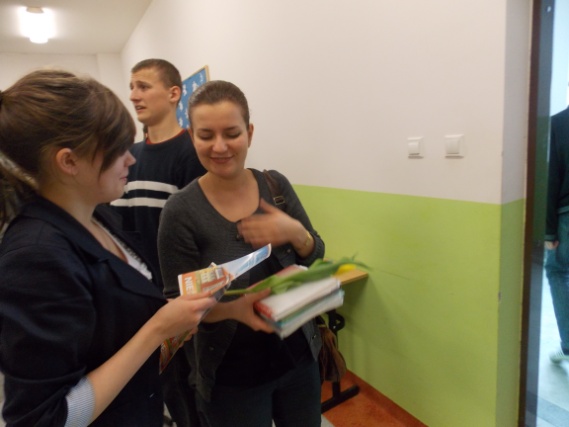 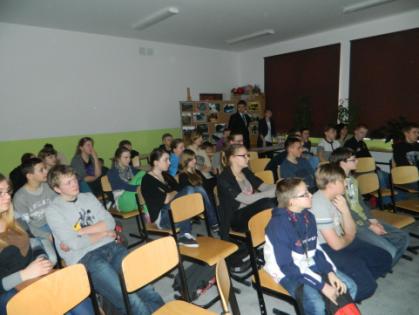 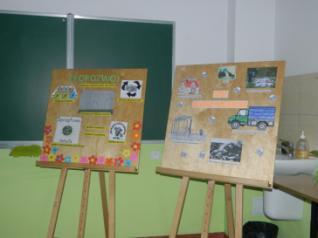 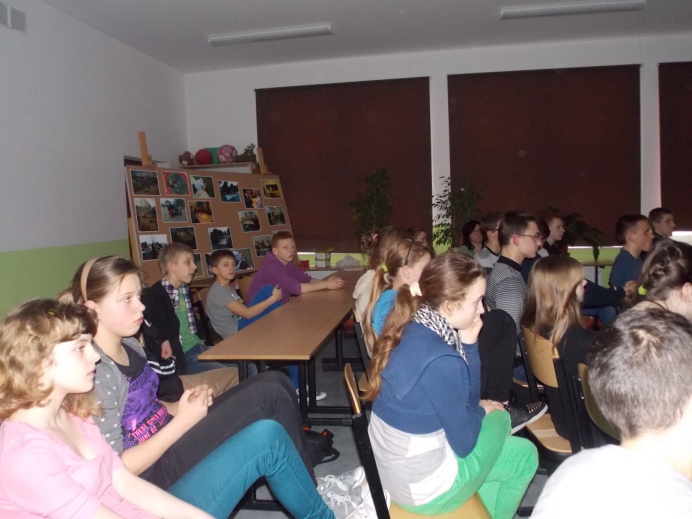 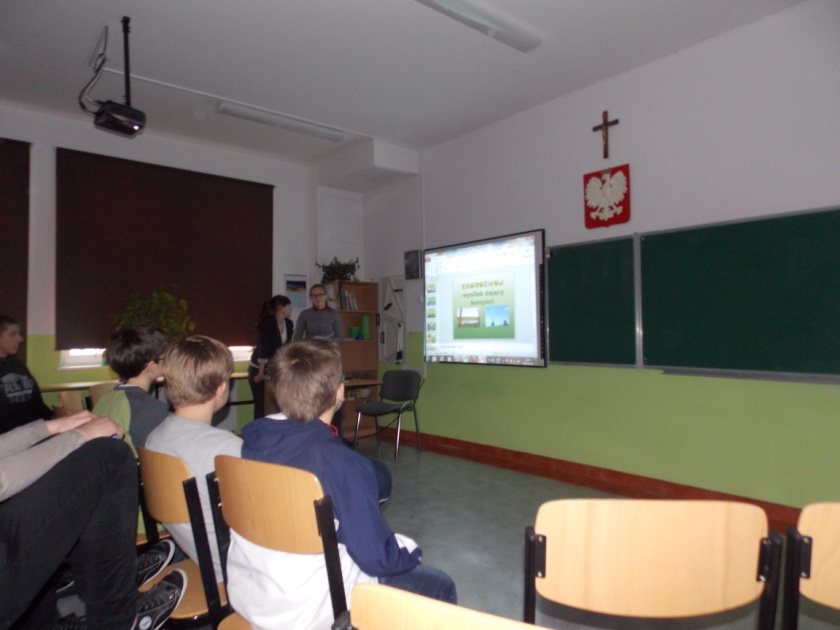 SP Załakowo
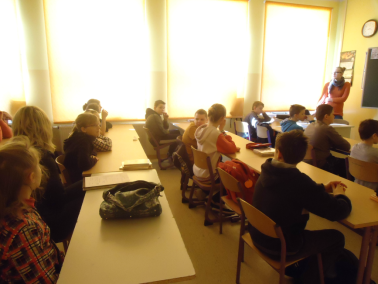 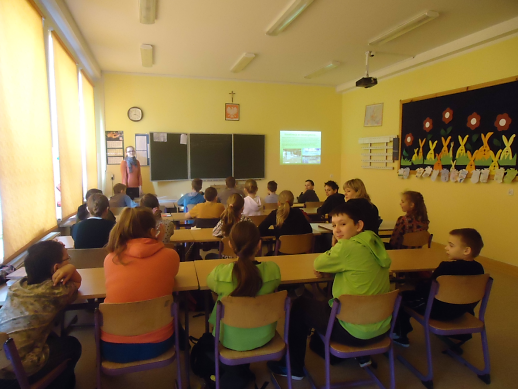 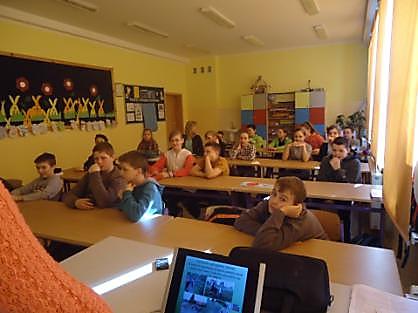 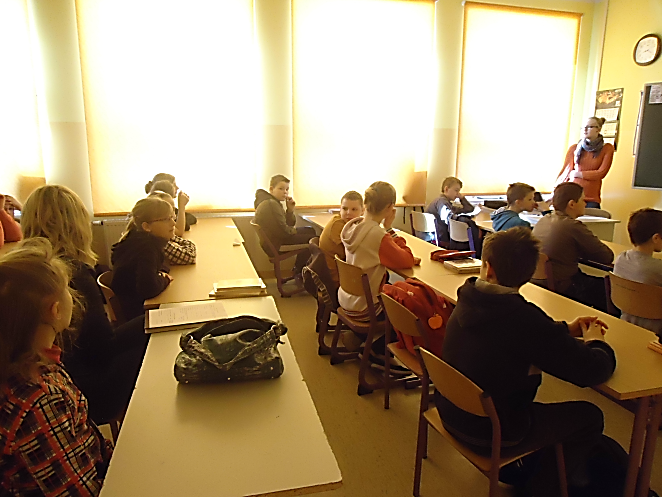